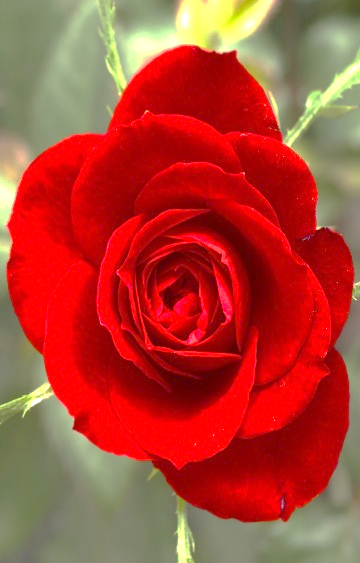 সমাজবিজ্ঞান বিভাগ সরকারি ফুলতলা মহিলা কলেজ
স্বাগতম
শিক্ষক পরিচিতি
গাজী মো: এনামুল হক
ডাক নাম : ফারুক
প্রভাষক 
সমাজবিজ্ঞান বিভাগ
সরকারি ফুলতলা মহিলা কলেজ 
ফুলতলা, খুলনা
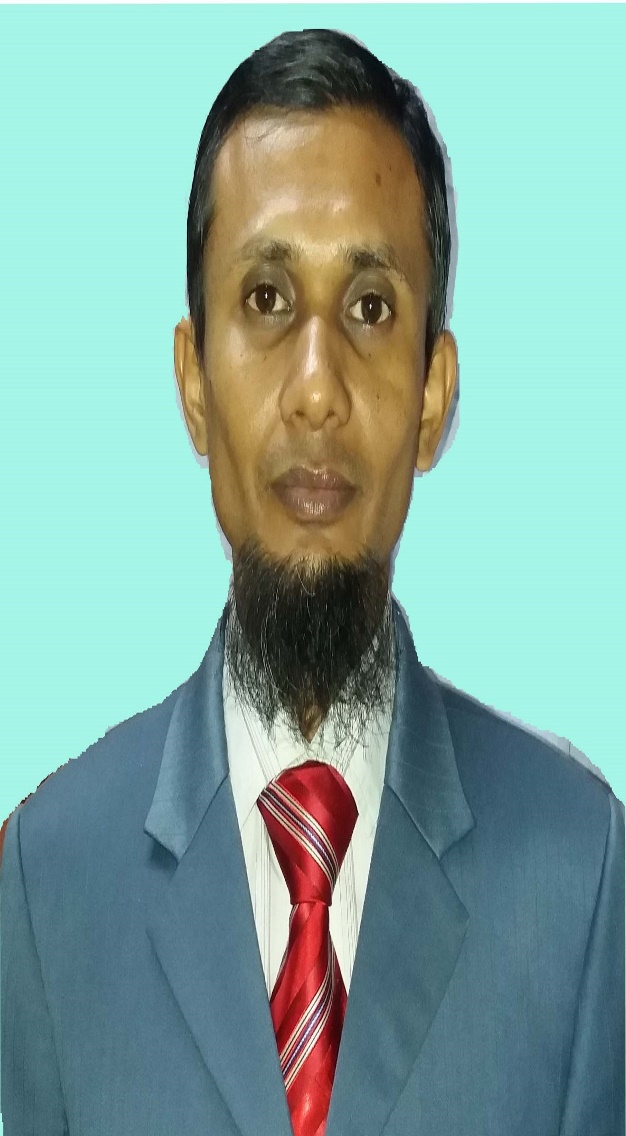 পাঠ্যবিষয়
সমাজবিজ্ঞান ১ম পত্র
৭ম অধ্যায়
সময় – ৪৫ মিনিট
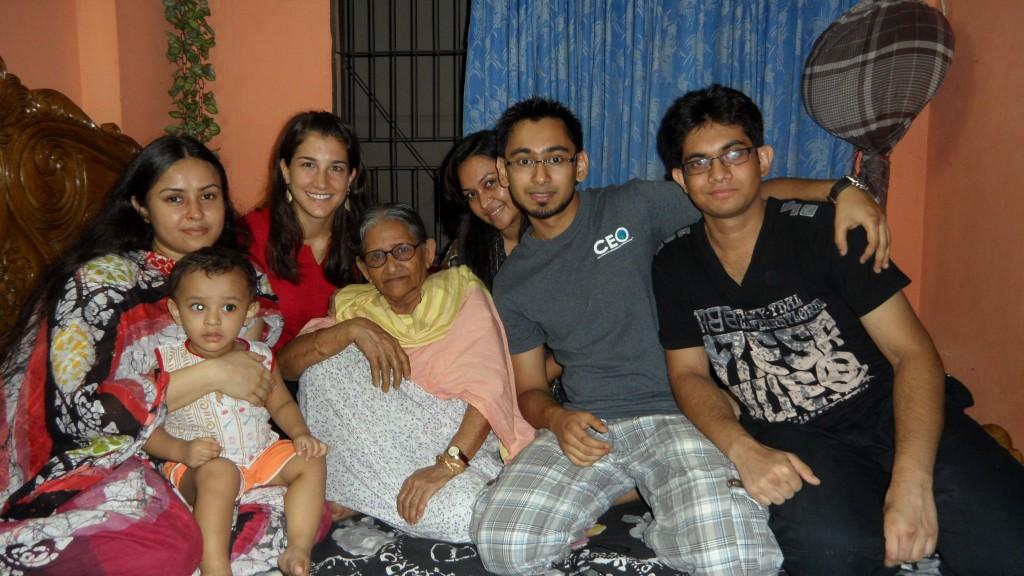 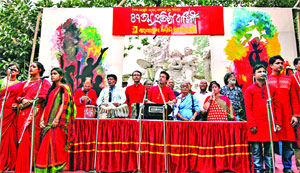 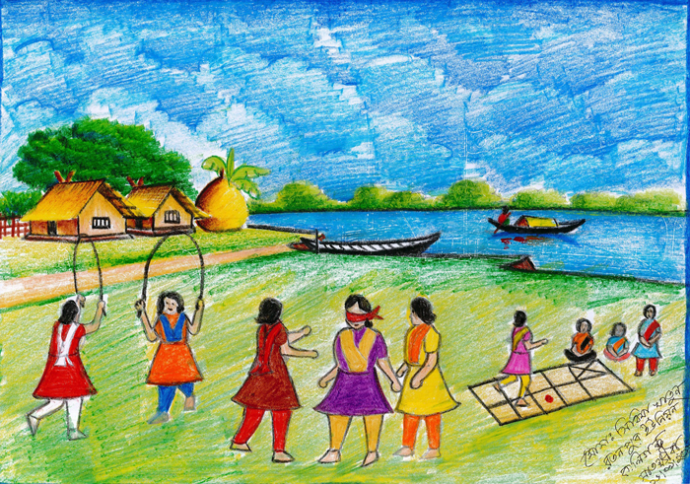 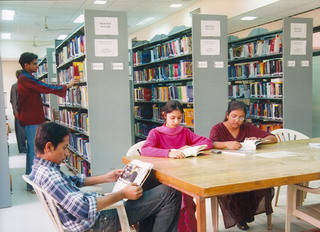 বিদ্যালয়
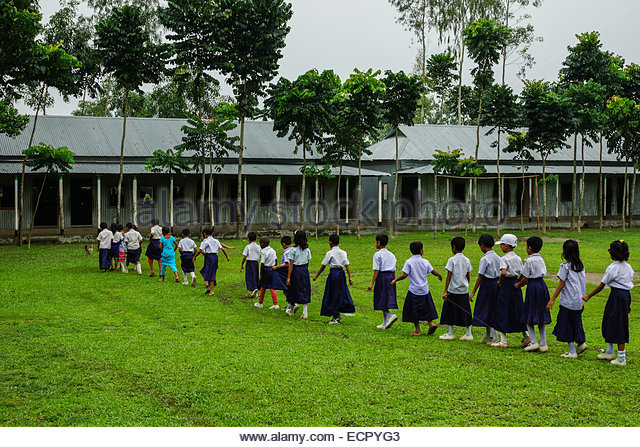 ছবি দেখে পাঠ শিরোনাম বের করার চেষ্টা কর।
পাঠ শিরোনাম
সামাজিকীকরণ প্রক্রিয়া
শিখনফল
এই পাঠ শেষে শিক্ষার্থীরা ...
 সামাজিকীকরণ কী তা বলতে পারবে
সামাজিকীকরণের উপাদান বর্ণনা করতে পারবে
সামাজিকীকরণ প্রক্রিয়ায় বিভিন্ন প্রতিষ্ঠানের ভূমিকাব্যাখ্যা করতে পারবে।
সামাজিকীকরণ বলতে কী বোঝায় ?
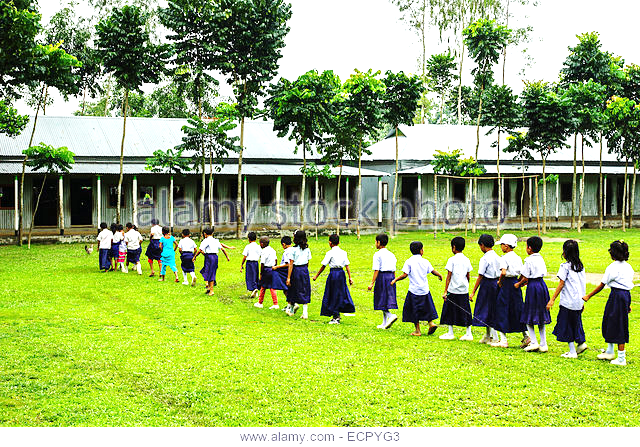 সামাজিকীকরণ বলতে বুঝায় যে প্রনালীতে মানব শিশু পরিপূর্ণ সামাজিক মানুষে পরিনত হয় তাই সামাজিকীকরণ
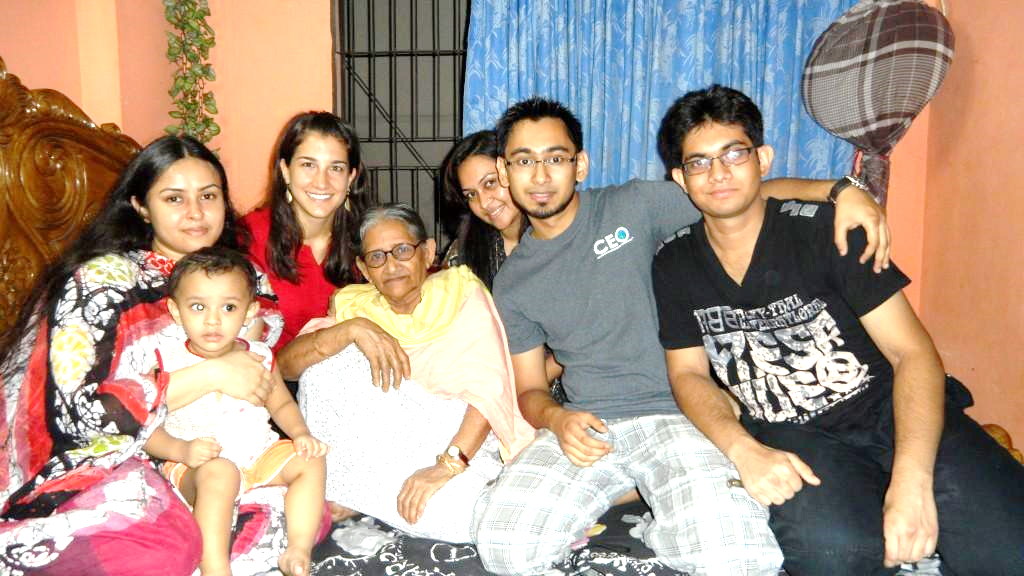 সামাজিকীকরণঃ  সামাজিকীকরণ হচ্ছে সমাজে প্রচলিত নিয়ম-রীতি ও মূল্যবোধ, বিশ্বাস কে আয়ত্ব করার প্রক্রিয়া।
সমাজের মত করে নিজেকে গড়ে তোলাই হল সামাজিকীকরণ
সামাজিকীকরণের ধারণা
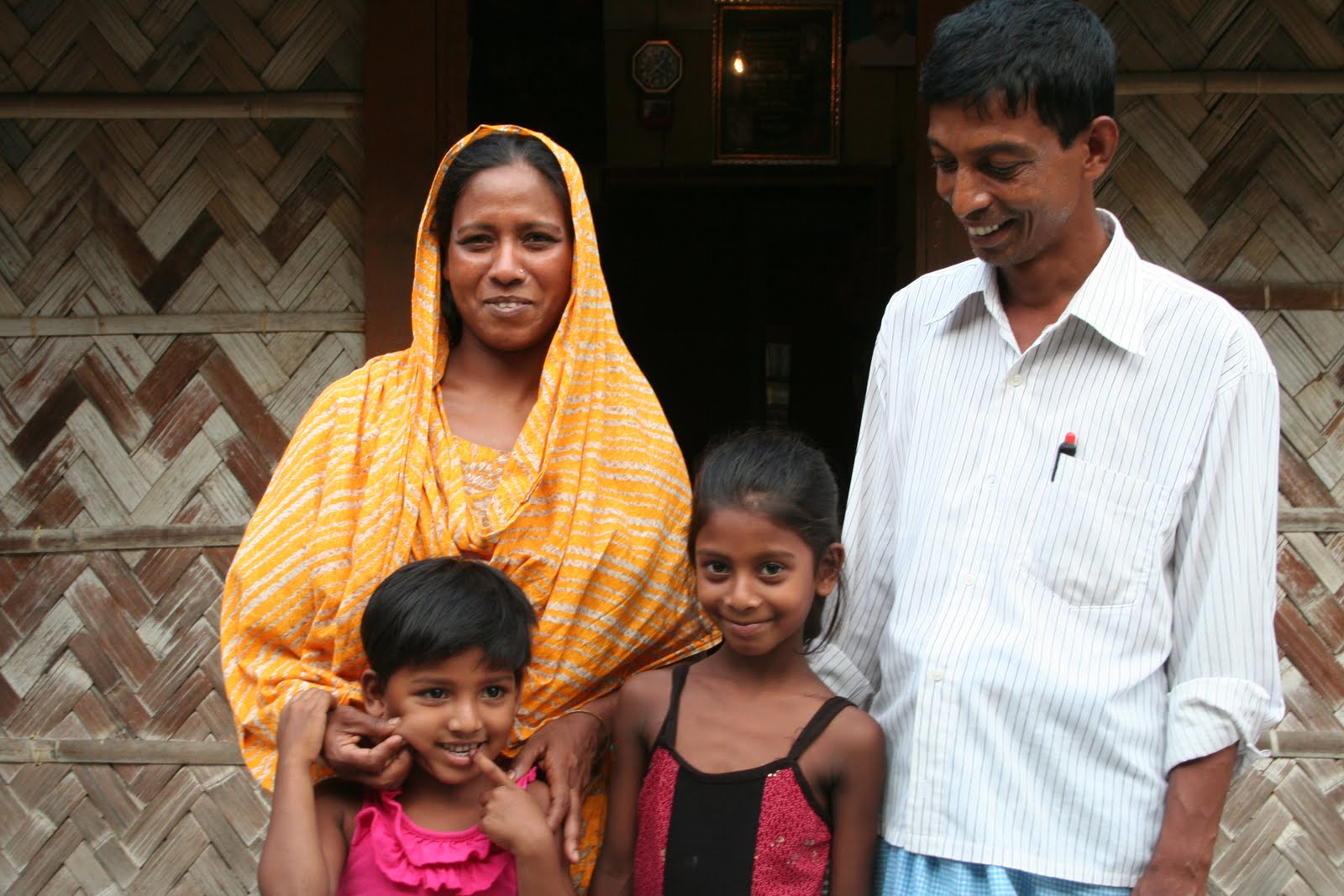 সামাজিকীকরণ একটি জীবনব্যাপী প্রক্রিয়া।নতুন নিয়মকানুন রীতিনীতি ও পরিবেশের সঙ্গে নিজেকে খাপ-খাইয়ে চলার প্রক্রিয়ার নাম সামাজিকীকরণ
mvgvwRKxKi‡Yi ˆewkó¨ mg~n t
gvbewkïi mvgvwRK Rx‡e iæcvšÍi
Rb¥ †_‡K g„Zz¨ ch©šÍ Pjgvb
e¨w³‡Z¡i weKvk mvab
µgea©gvb wkÿv cÖwµqv
we‡eK eyw×i wfwË ¯’vcbKvix
gvbweK ¸Yvejx AR©‡bi cÖwµqv
‡mŠRb¨‡eva m„wói cÖwµqv
mvgvwRKxKi‡Yi ¸iæZ¡ mg~n t
wkïi ¯^vfvweK weKv‡ki Rb¨
wkïi e¨w³Z¡ MV‡b
‰RweK D‡Ïk¨ mva‡b
Av`k©‡eva m„wó‡Z
ms¯‹…wZi mv‡_ m¤úK© M‡o Zzj‡Z
fvlv Avq‡Z¡i Rb¨
ev¯ÍeZv‡eva m„wó‡Z
mvgvwRKxKi‡Yi evnb ev gva¨g mg~n tcwieviAvZ¥xq-¯^Rbcvov cÖwZ‡ekxagx©q cÖwZôvb‡Ljvi gvVwkÿv cÖwZôvbivóª‡ckvMZ cÖwZôvbfvlvwgwWqv / MYgva¨gAbyKiY ‡¯œn-fv‡jvevmv
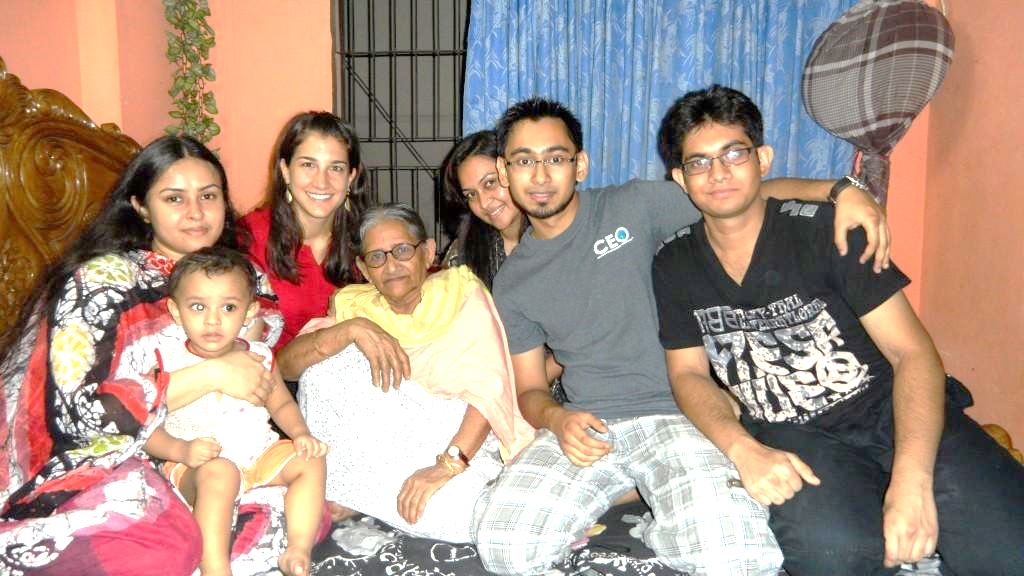 পরিবারঃ সামাজিকীকরণে  প্রথম ও প্রধান বাহন পরিবার। শিশু পরিবার থেকেই শিক্ষা লাভ করে এবং পরিবারেই বেড়ে ওঠে। তাই শিশুর  সামাজিকীকরণে প্রধান বাহন পরিবার।
AvZ¥xq-¯^Rb
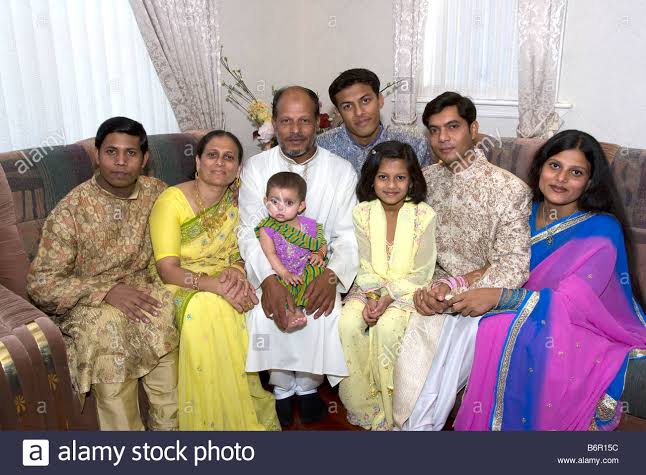 cvov-cÖwZ‡ekx
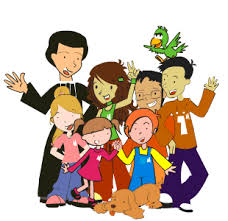 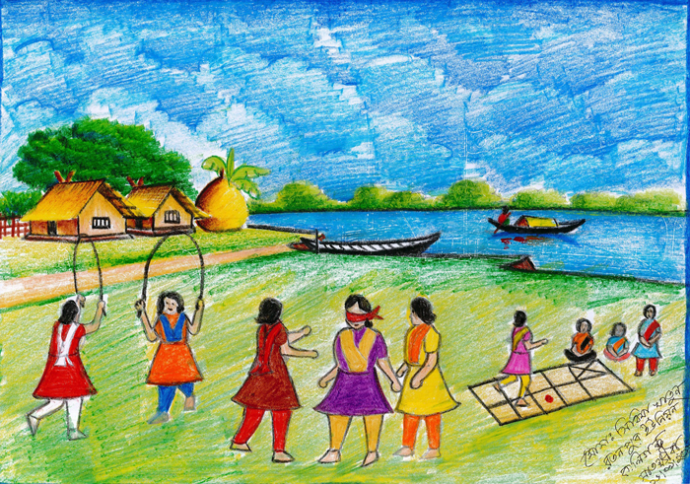 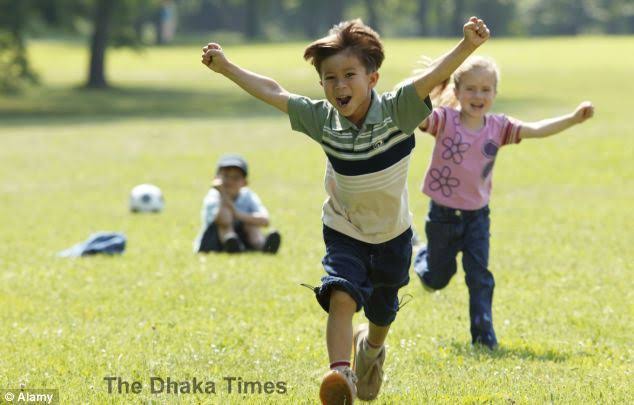 সমবয়সী সঙ্গী / ‡Ljvi gvV t সমবয়সীদের সাথে খেলা-ধুলার মাধ্যমে সাথীরা একে অপরের ভাবের আদান-প্রদান করে থাকে। ফলে শিশুরা সামাজিক হয়।
agx©q cÖwZôvb
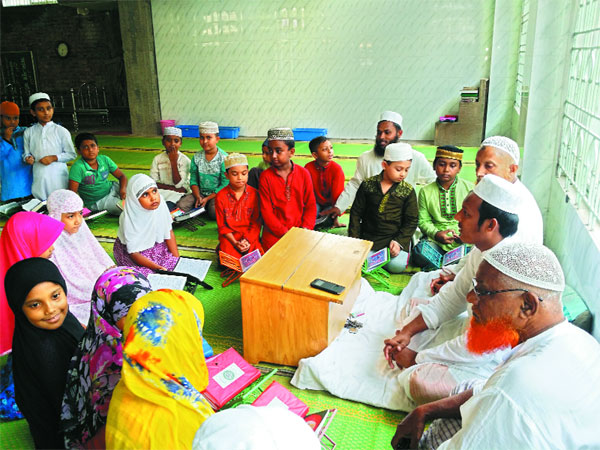 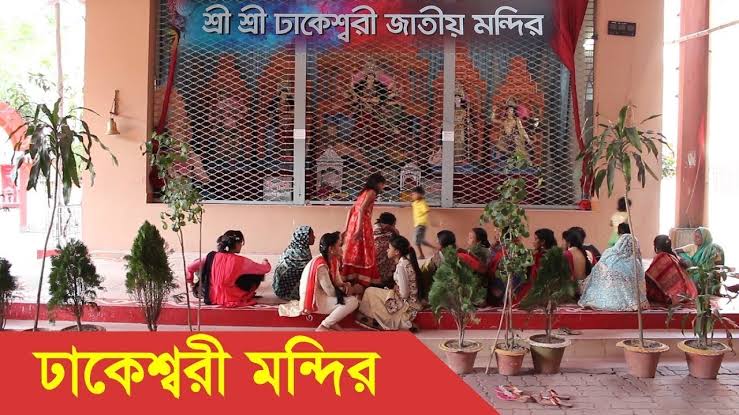 বিদ্যালয় এবং সহপাঠীt ( শ্রদ্ধাবোধ দেশপ্রেম , সহমর্মিতা ) খেলার সাথি ও পড়ার সাথির সাথে শিশুর মূল্যবোধ গড়ে উঠে
we`¨vjq/mncvVx/wkÿvcÖwZôvb
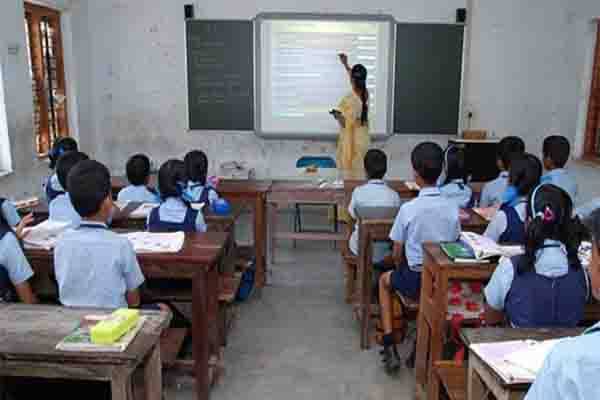 ivóª
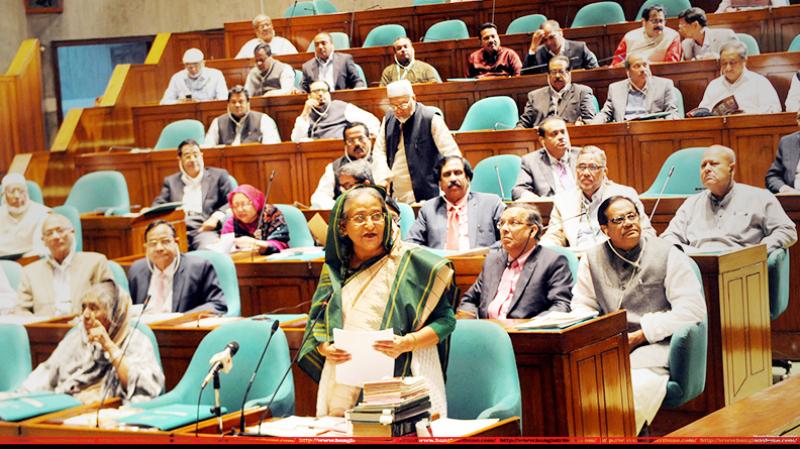 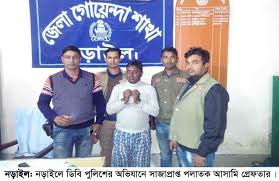 ‡ckvMZ cÖwZôvb
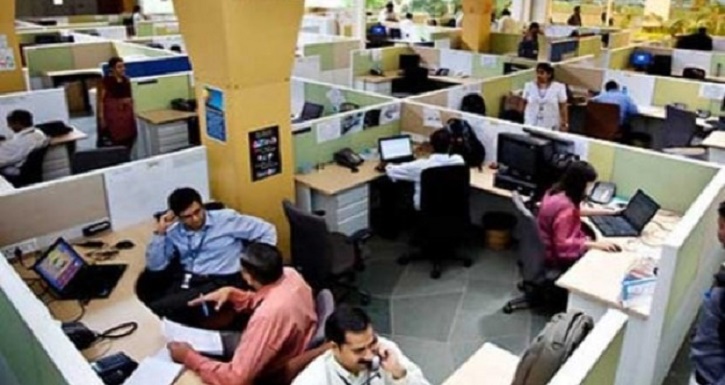 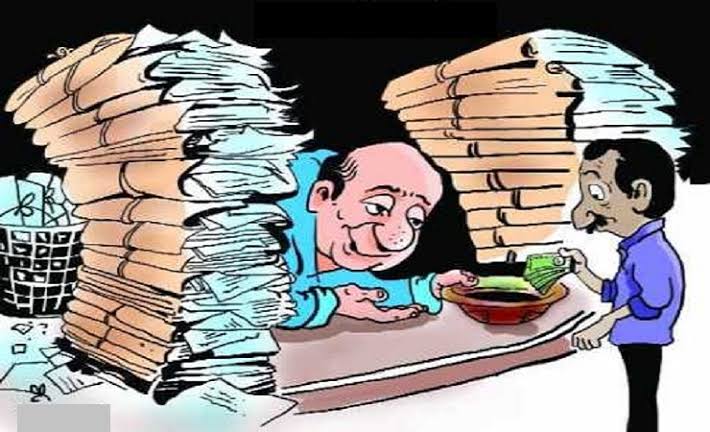 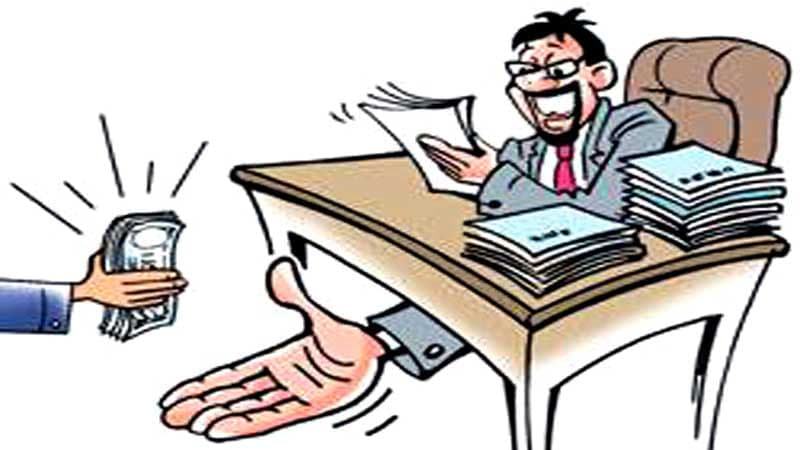 wgwWqv / MYgva¨g
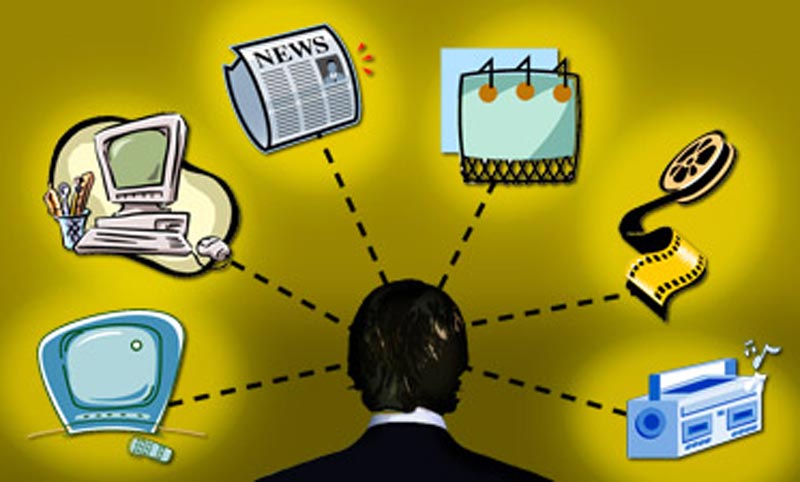 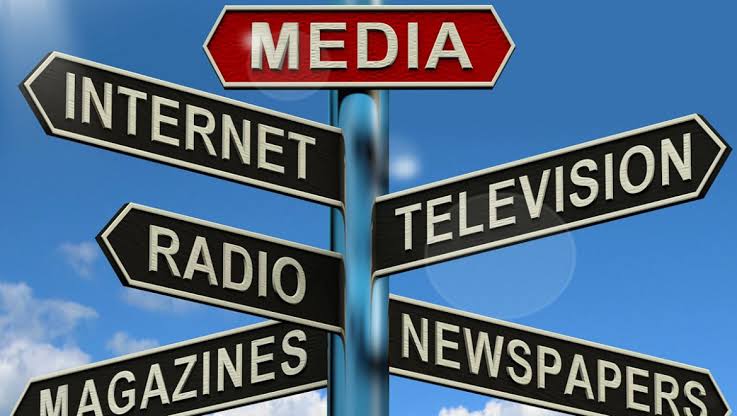 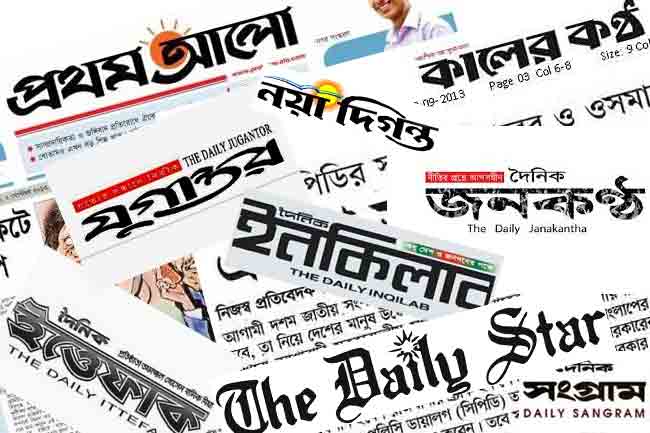 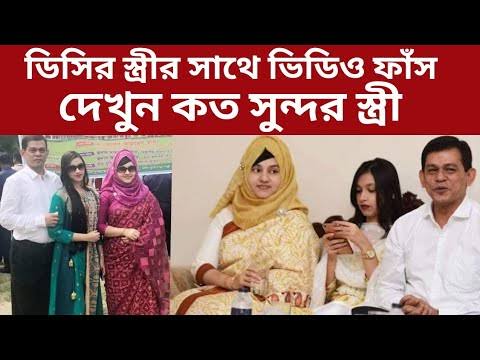 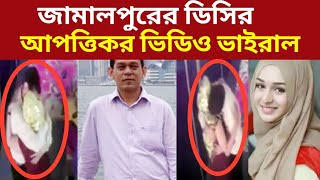 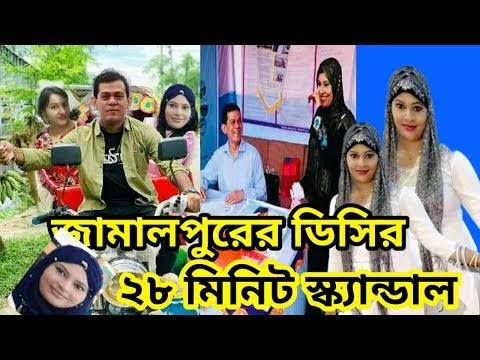 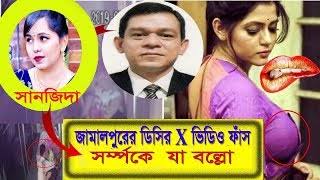 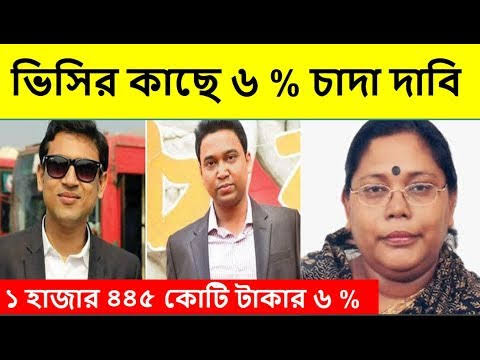 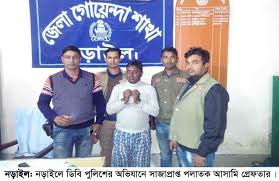 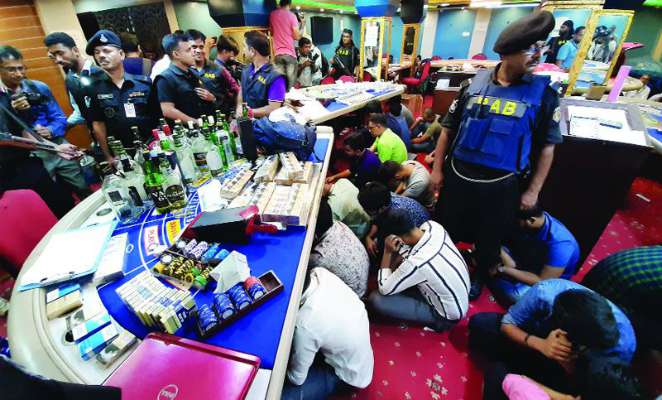 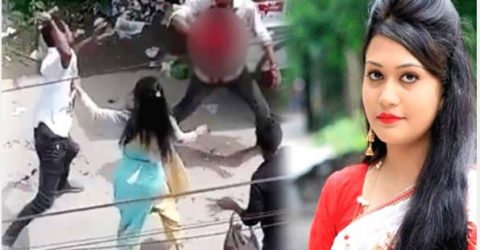 ‡¯œn-fv‡jvevmv
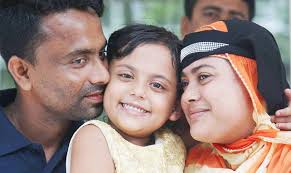 wPËwe‡bv`b
রাজনৈতিক দল
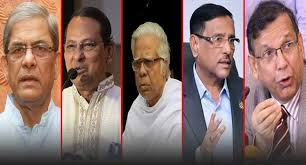 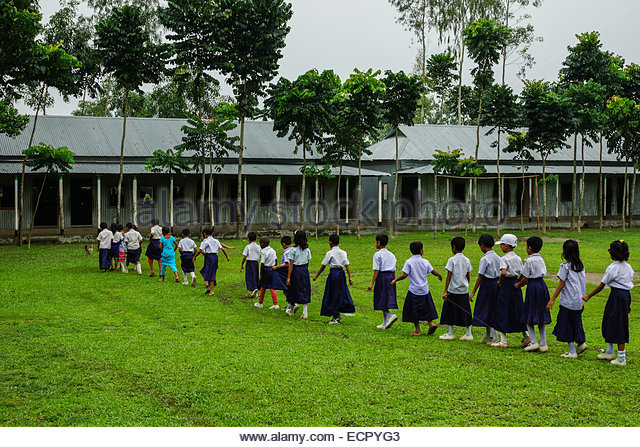 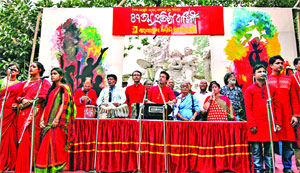 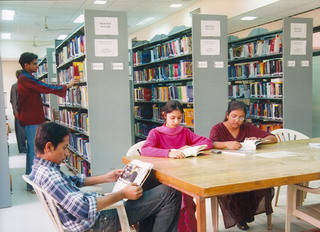 স্থানীয় সমাজের বিভিন্ন উপাদানঃ শিশুর সামাজিকীকরণে সাহিত্য সমিতি, সাংসকৃতিক সংঘ, খেলাধুলার ক্লাব, সংগীত শিক্ষা কেন্দ্র ইত্যাদি তাদের সমাজে খাপ  খেয়ে নিতে সাহায্য করে।
স্থানীয় গোষ্ঠী(রাজনৈতিক দল,সাংস্কৃতিক ক্লাব) আমোদ- প্রমোদ, খেলাধুলা ও সাংস্কৃতিক কর্মকান্ডের মধ্য শিশু হয়ে উঠে সাংস্কৃতিমনা
বিয়ে
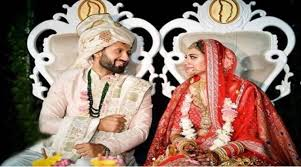 দলীয় কাজ
সামাজিকীকরণে  বিদ্যালয় ও সহপাঠীর ভূমিকা - ব্যাখ্যা কর?
সামাজিকীকরণে ধর্মীয় প্রতিষ্ঠানের ভূমিকা - ব্যাখ্যা কর?
সামাজিকীকরনের মাধ্যম হিসেবে পরিবারের ভূমিকা-  ব্যাখ্যা কর?
মূল্যায়ন
সামাজিকীকরণ কি?
 মিথস্ক্রিয়া বলতে কী বুঝায়?
 সামাজিকীকরনে  মসজিদের ভূমিকা কী?
 শিশু অঞ্চলের ভাষা শিখে কোথা থেকে?
শিশুদের মনের খোরাক জোটে কীভাবে?
বাড়ির কাজ
সহায়ক গ্রন্থাবলী
১. আনোয়ার উল্লাহ চৌধুরী ও অন্যান্য, সমাজবিজ্ঞান শব্দকোষ, ঢাকাঃ  অনন্যা ২০০১
  ২. এ কে নাজমুল করিম, সমাজবিজ্ঞান সমীক্ষণ, ঢাকাঃ নওরোজ কিতাবিস্তান,১৯৮৯
  ৩. সৈয়দ আলী নকী ও অন্যান্য, নৃবিজ্ঞান, ঢাকাঃ বাংলা একাডেমী
  ৪. মুহাম্মদ হাবিবুর রহমান, সমাজবিজ্ঞান পরিচিতি, ঢাকাঃ হাসান বুক হাউজ,২০০১
  ৫. ড. সেলিনা আহমেদ ও ড. খ ম রেজাউল করিম, সমাজবিজ্ঞান, ঢাকাঃ অক্ষর- পত্র,২০১৪
  ৬. ড. নেহাল করিম ও অন্যান্য, বাংলাদেশের সমাজবিজ্ঞান,ঢাকাঃ মেট্রোপলিস্‌ লাইব্রেরি, ২০১৪
ধন্যবাদ